الجامعة المستنصرية
كلية التربية الاساسية
قسم التربية البدنية وعلوم الرياضة  
 
 
 
 
               الفسلجة الرياضية 
               
                المرحلة الثانية


د. حسين علي حسين الكوفي
تغذية الرياضي
    تعد عملية التغذية مثالاً للاتصال بين البيئة الخارجية والجسم البشري ، إذ تحتوي المواد الغذائية على المواد الكيميائية الحيوية اللازمة لحياة الإنسان التي لها تأثير على وظائف الجهاز العصبي المركزي فضلاً عن تأثيرها الفعال على سير العمليات البيولوجية للجسم .   
    وأن تغذية الإنسان هي العنصر الأهم لأستمرر حياته والعلاقة بين الانسان والغذاء باحتياج الجسم إلى الغذاء من أجل تأدية وظائفه الحيوية والمتمثلة بكافة نشاطاته اليومية بكفاءة فالإنسان يعتمد في دوام حياته على ما يناوله من مواد  غذائية . وعلم التغذية هو العلم الذي يدرس العمليات الحيوية والكيميائية التي يستعملها الانسان في أخذ المواد الغذائية واستخدامها للاستفادة منها في جسمه من حيث هضمها وامتصاصها ونقلها وتمثيلها الغذائي .    
   أي أنه العلاقة بين الغذاء والجسم ويشمل تناول الغذاء وهضمه وامتصاصه وتمثيله في الجسم وما ينتج عن ذلك من تحرير للطاقة وعمليات النمو والتكاثر وصيانة الأنسجة والإنتاج والتخلص من الفضلات . أما الغذاء هو أي مادة صلبة أو سائلة تزود الجسم بالعناصر الغذائية ويحصل من استهلاكها على الطاقة والنمو والصيانة لأنسجة وخلايا الجسم وتنظيم العمليات الحيوية .
الوظائف الرئيسية للغذاء       
إمداد الجسم بالطاقة :
    تمد العناصر الغذائية – الدهون – الكربوهيدرات – البروتينات – الفيتامينات – العناصر المعدنية والأملاح – الماء الجسم بالطاقة التي تحتاجها للمحافظة على صحته وبناء ما تلف اثناء الجهد وتعويض ما فقده وكلما زاد حجم وشدة وكثافة النشاط زاد الاحتياج الى الطاقة .
بناء الجسم ونموه :
    ان من اهم وظائف الغذاء هو بناء او إعادة بناء الأنسجة والخلايا المكونة للجسم إذ ان للغذاء دور هام في توفير المواد الخام اللازمة لبناء الخلايا الجديدة وتعويض الجسم عن التالف منها كما يدخل في بناء وتكوين العظام والأسنان وفي بناء العضلات وفي توفير المواد الضرورية لتكوين خلايا الدم ومكوناته الاساسية وفي تكوين الإنزيمات والهرمونات والسوائل المختلفة الضرورية للجسم لذا يجب ان يكون الغذاء متكاملاً ومتوازناً بحيث تتوفر فيه العناصر الغذائية اللازمة لبناء الجسم ونموه .
3 – تزويد الجسم بالعناصر والمركبات الحيوية :
    يقوم الغذاء بتزويد الجسم بالعناصر والمركبات الحيوية اللازمة لتنظيم العمليات والتفاعلات الكيميائية والفسيولوجية التي تتم داخل الجسم والضرورية للمحافظة على حياته
العناصر الاساسية للغذاء : 
 
    هي المواد الاولية التي يحتويها الغذاء ، ولا يمكن أن تصنع في الجسم إذ تم  تصنع في الجسم سوف يكون بكميات غير كافية مما يتحتم الحصول عليه من الغذاء وتشمل العناصر الغذائية مركبات عضوية وغير عضوية وأخرى كيميائية ينتج عن تناولها الطاقة والعمليات الحيوية الاخرى . وتشمل التالي :- 

الكربوهيدرات .
الدهون .
البروتينات .
الفيتامينات .
الاملاح .
الماء .
تغذية الرياضي :-    
     للغذاء التأثير البالغ على الرياضيين في كونه مسهل وميسر أو كونه معوق يعيق تحقيق الانجاز لذلك فيجب على الرياضي الاهتمام بغذائه قبل وأثناء وبعد السباق لما له الدور البالغ عليه ويجب علية أتباع التالي : - 
  
تغذيه الرياضي قبل السباق :-
يجب أن تكون أخر وجبه يتناولها الرياضي قبل 3 – 4 ساعات من بدء النشاط.
يجب أن تحتوي المواد الغذائية على نسبه عليه وملائمة من الكربوهيدرات إضافة للفيتامينات ويمكن تناول الكربوهيدرات قبل ساعة أو ساعتين لسرعة هضمها .
أخذ سكريات سريعة الامتصاص والتمثيل ويفضل أخذها على شكل سوائل قبل السباق بنصف ساعة لأنه تزيد من تخزين الكلايكوجين .
يجب على الرياضي خفض نسبة البروتينات في الطعام قبل ثلاث أيام من السباق لأن النسبة العالية تؤدي إلى التشنج العضلي والألم المفاصل .
تجنب الأغذية التي تهضم بصعوبة مثل الدهون واللحوم لأنها تحتاج إلى 3 – 4 ساعات لهضمها .
الامتناع عن الأغذية المالحة لأنها تسبب العطش 
الامتناع عن المنبهات مثل الشاي والقهوة .
تجنب المشروبات الغازية والامتناع عن المشروبات الكحولية والتدخين .
تغذية الرياضي أثناء السباق :-

يجب تناول الأغذية التي تناسب الجهد المبذول وشدة الجهد ونوع اللعبة واحتياجاتها من السعرات الحرارية بما يغطي الجهد إلى نهايته .
يجب أن توفر التغذية الطاقة اللازمة لتغطية متطلبات الفعالية أو النشاط الرياضي الممارس .
أن يكون الطعام المتناول سهل الهضم حيث لا يحمل المعدة والأمعاء فوق الطاقة .
الفعاليات ذات الزمن القصير لا تتطلب تغذية خلال السباق كالجري لمسافة 100م .
الفعاليات التي تستغرق زمن طويل مثل المارثون وسباق الدراجات يفضل فيها المحافظة على مستوى معين من السكر لذلك يجب أخذ السكر السائل في السباقات التي تستغرق أكثر من ساعة .
تناول نسبة قليلة من الدهون مع الأطعمة التي تحتوي على الاملاح والفيتامينات التي تناسب شدة الجهد والفترة الزمنية المستغرقة .

تغذية الرياضي بعد السباق :-
زيادة نسبة البروتينات والدهون للإسراع في عملية البناء لأنها تدخل في بناء خلايا العضلية والعصبية وهي مصدر غني بالطاقة .
تناول كميات كافية من الفيتامينات والسوائل والأملاح المعدنية ويجب تناولها بعد 1 – 2 ساعة على الأقل بعد السباق لسلامة عملية الهضم
الابتعاد عن الأغذية المثلجة .
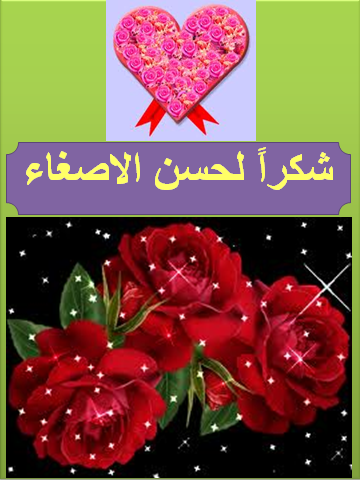